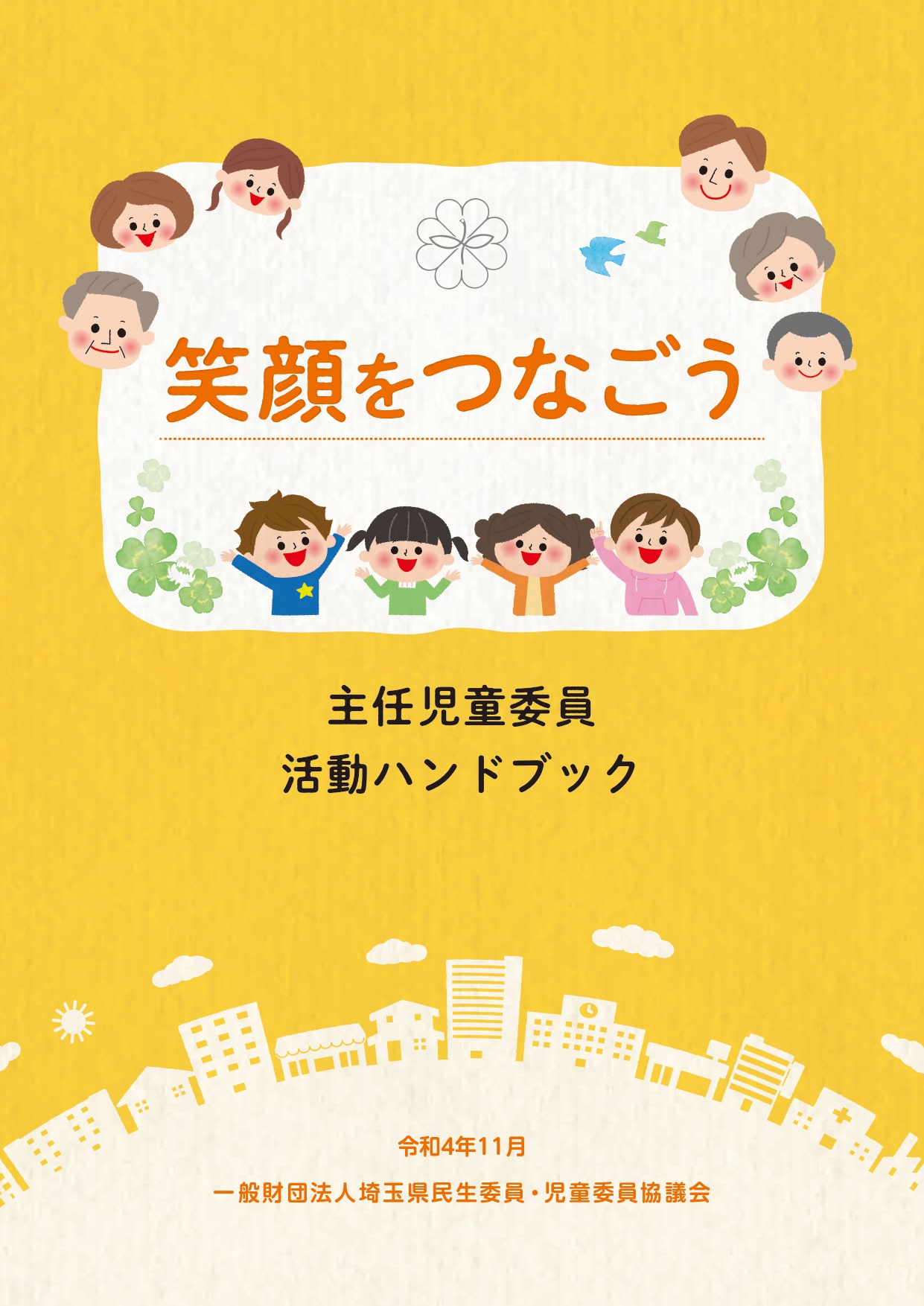 令和4年11月14日主任児童委員活動ハンドブック～笑顔をつなごう～　説明会
説明資料
1
説明の流れ
①作成経緯・目的について

②内容について
2
作成の経緯について
3
令和3年度全国児童委員・主任児童委員活動研修会
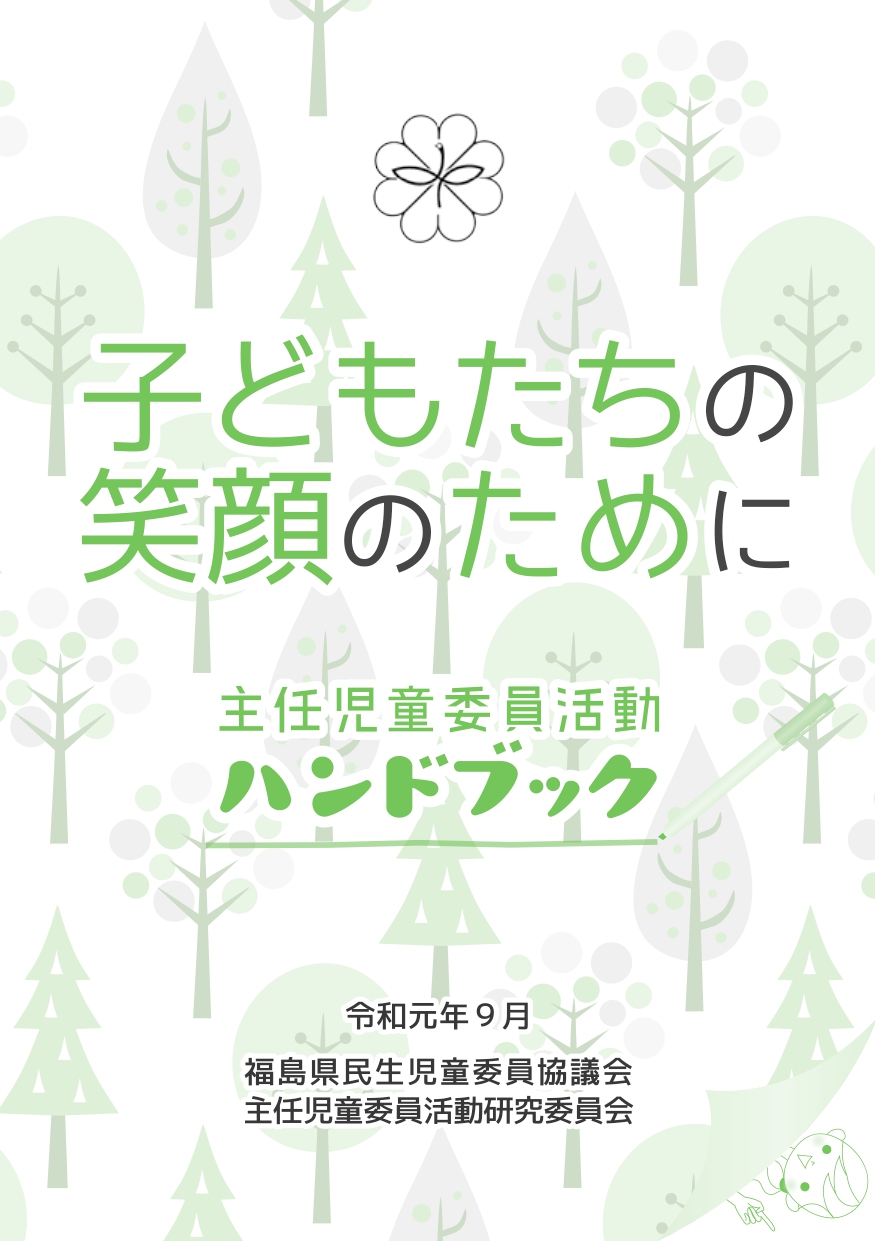 事例①
福島県　主任児童委員活動研究委員会
「主任児童委員ハンドブックの作成と
　　　　　　　　　　　　　　児童委員活動活性化」
4
目的について
5
①（特に新任委員に対して）活動理解の一助に

②地域性を踏まえたメモを加えて“Myハンドブック”へ

③民生委員・児童委員との相互理解による連携の強化
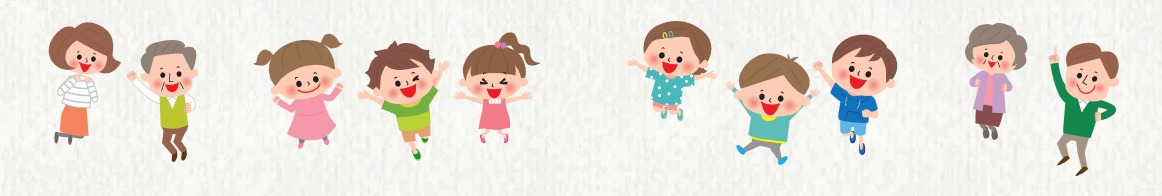 6
内容について
7
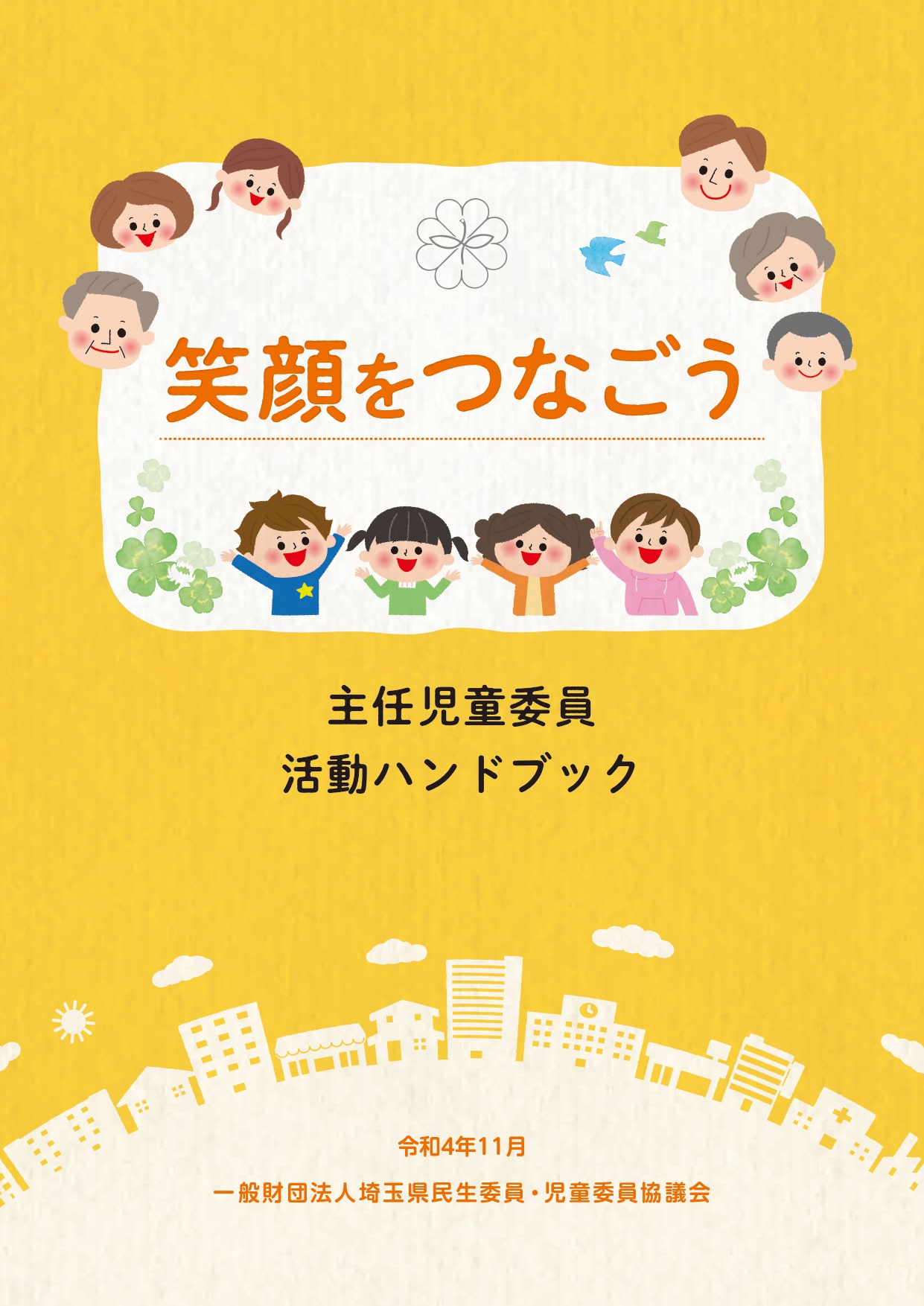 全体
‣オレンジリボンをイメージした配色‣子どもや保護者だけでなく、委員も“笑顔”‣みんなの想いを“つなぐ”冊子へ‣4分科会のテーマを取り入れ、民生委員・ 児童委員、主任児童委員活動ハンドブック との整合性も考慮
8
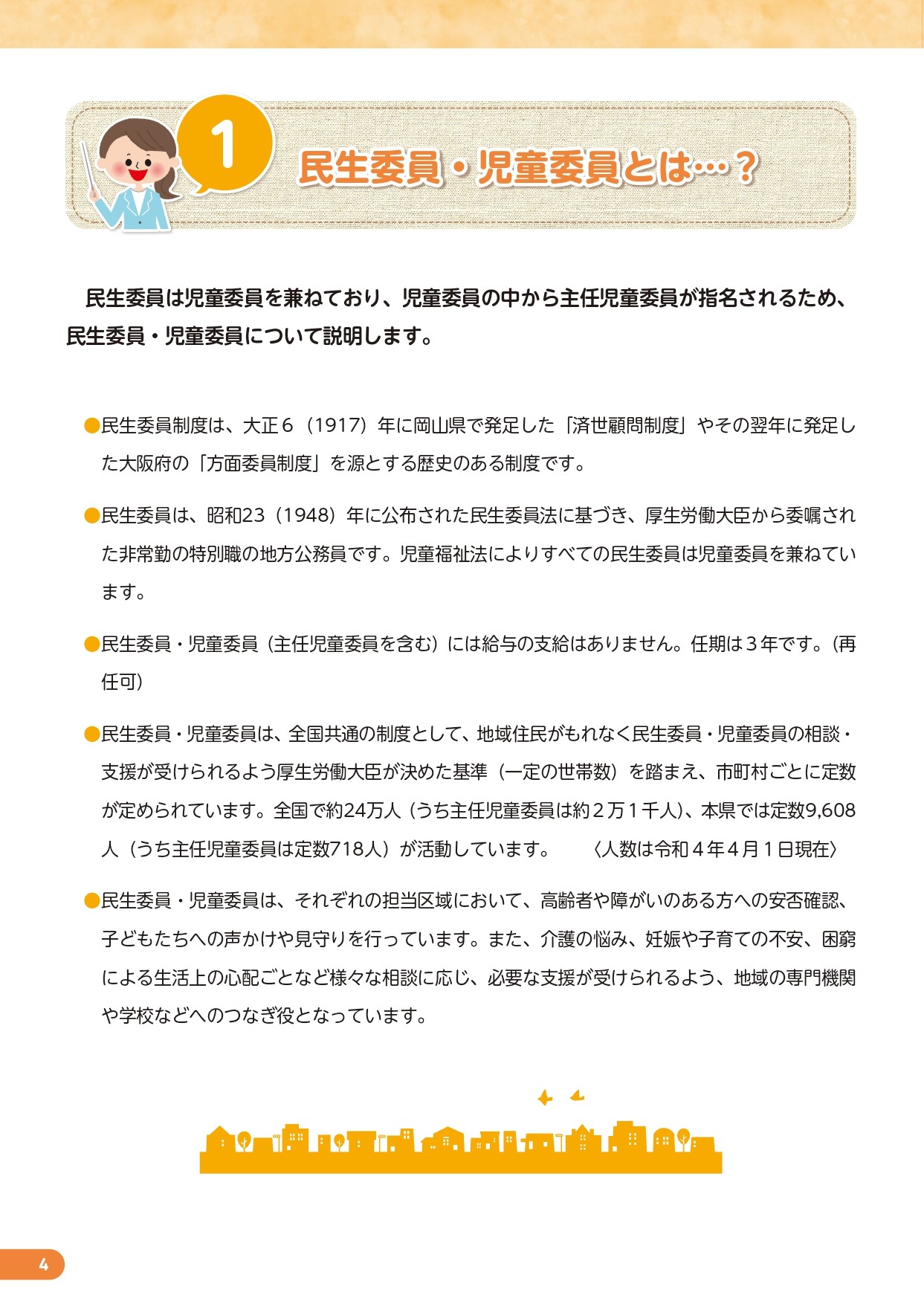 P4
‣民生・児童から主任児童へ‣最新の数値で掲載
9
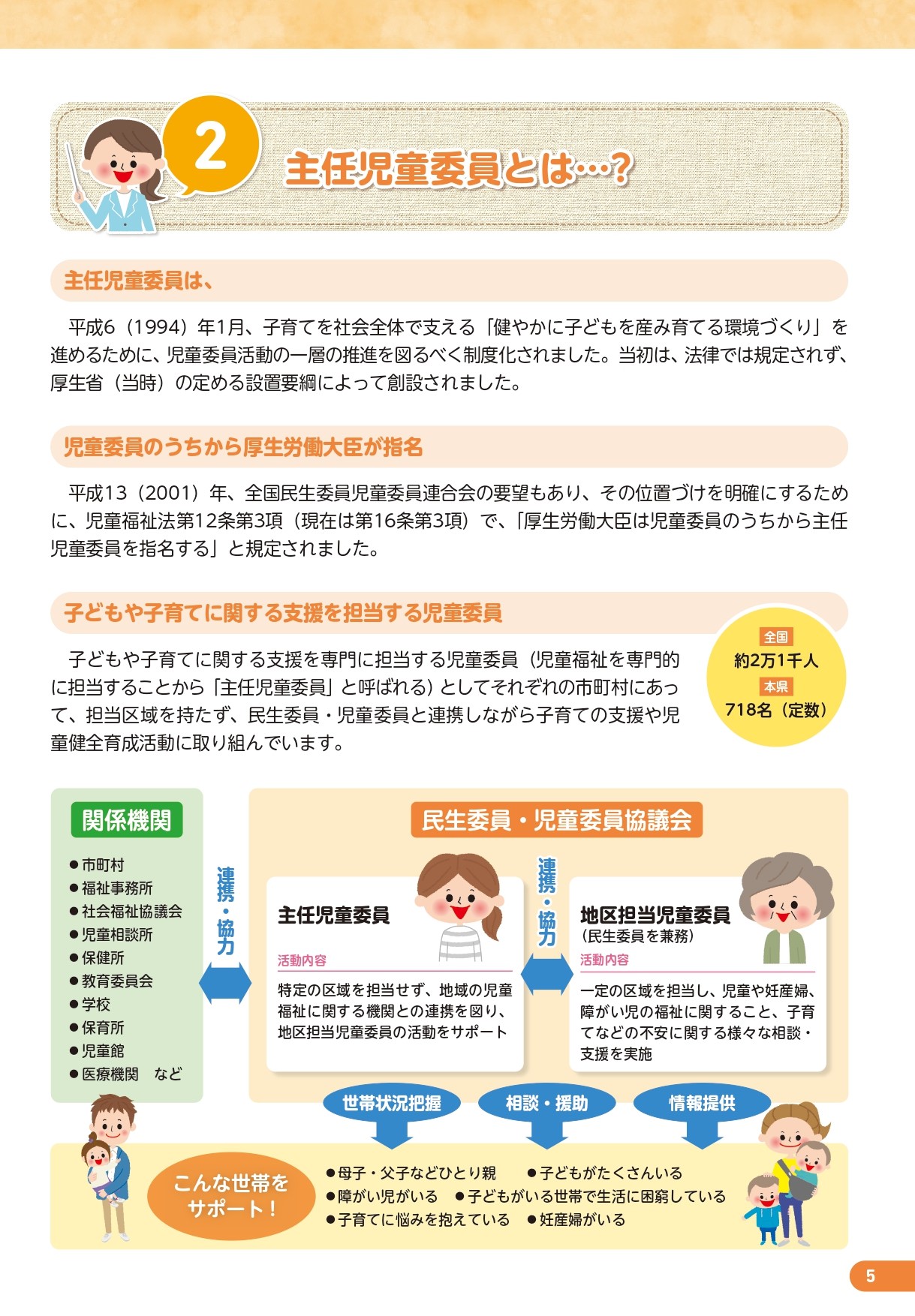 P5
‣新任でも全体像を掴めるよう分かり　やすく図解
10
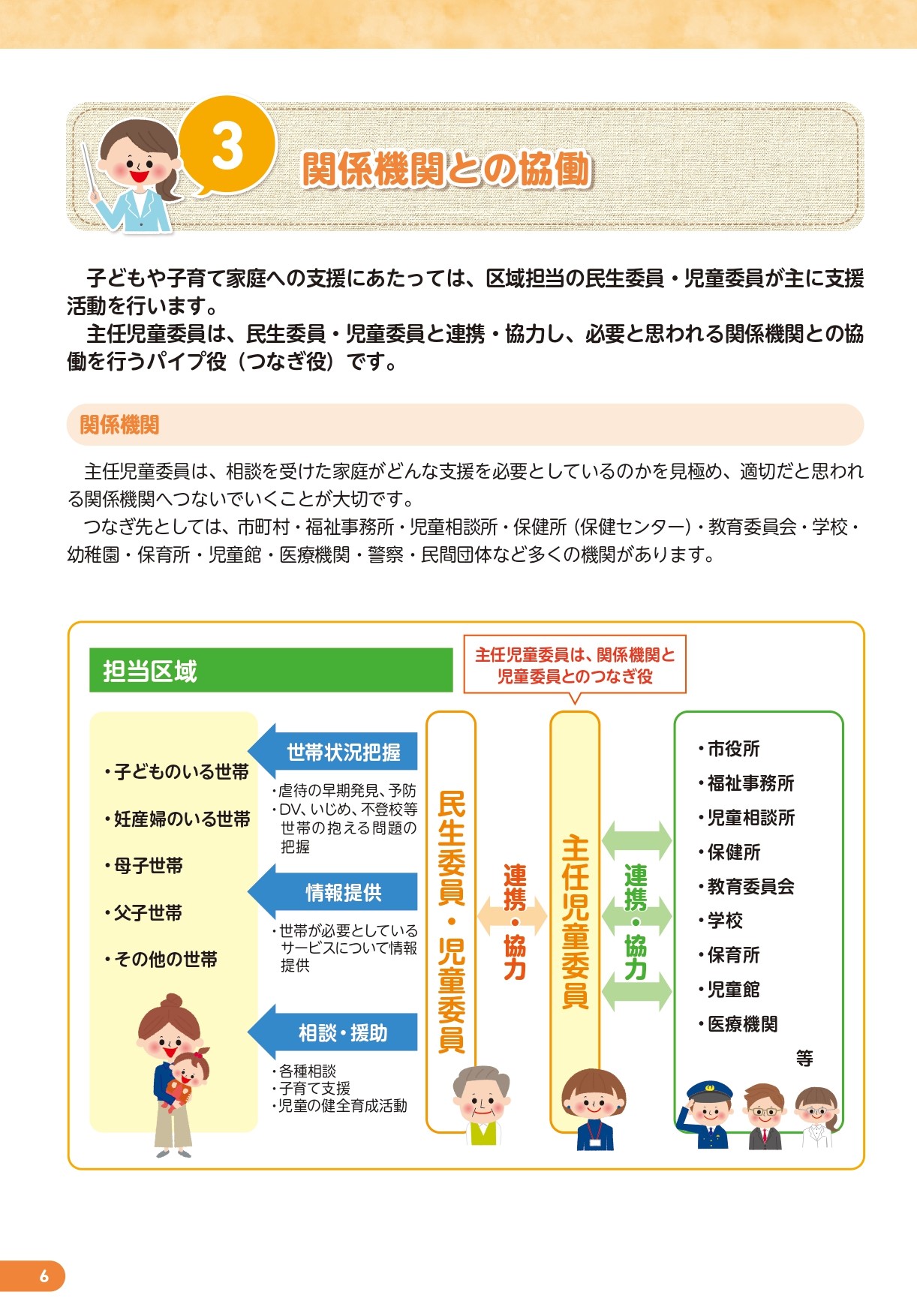 P6～7
‣つなぎ役としての立場を強調
11
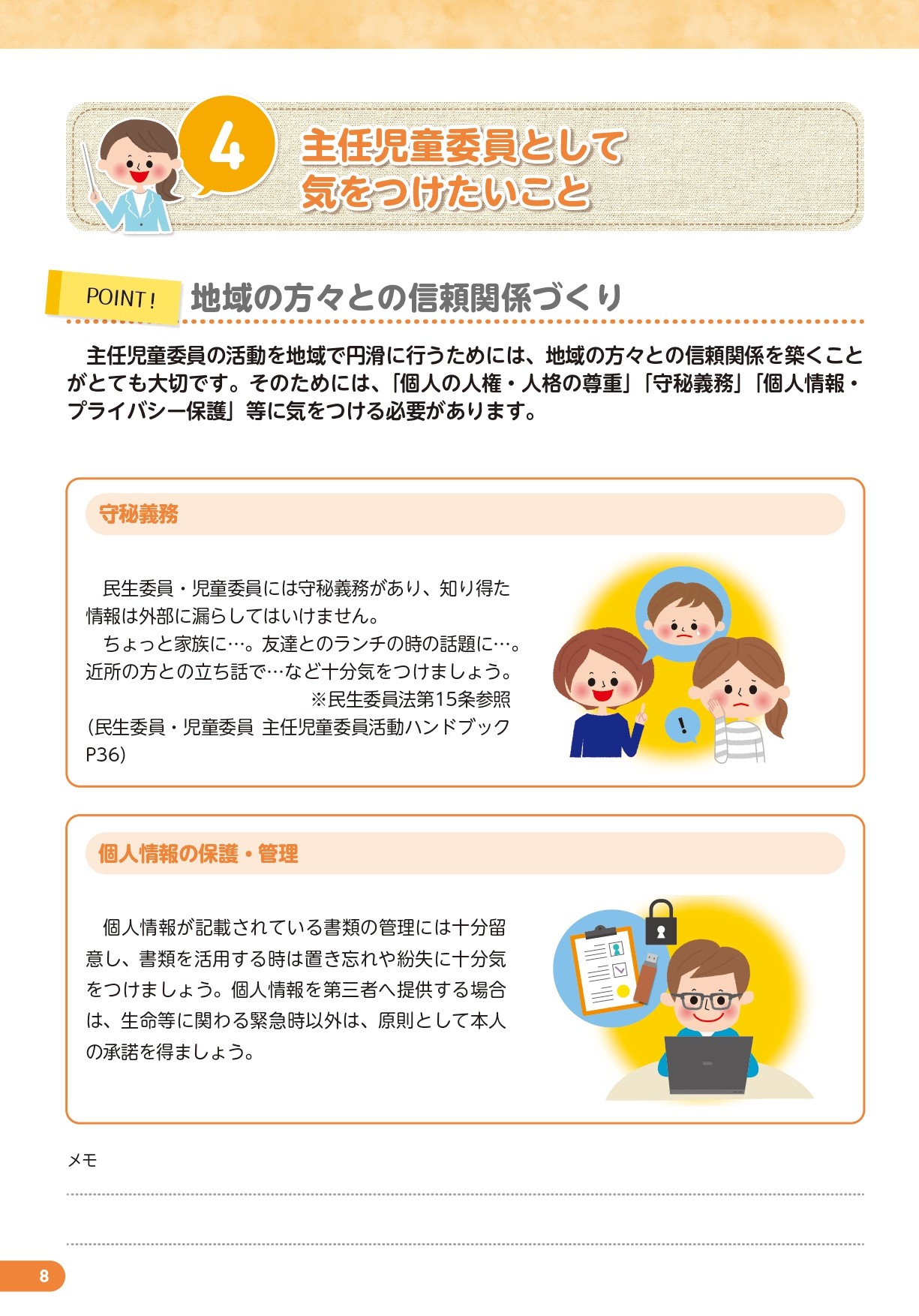 P8～9
‣関係づくりに最低限必要なもの‣各市町村の地域性に合わせて書き　込めるメモ欄やスペース
12
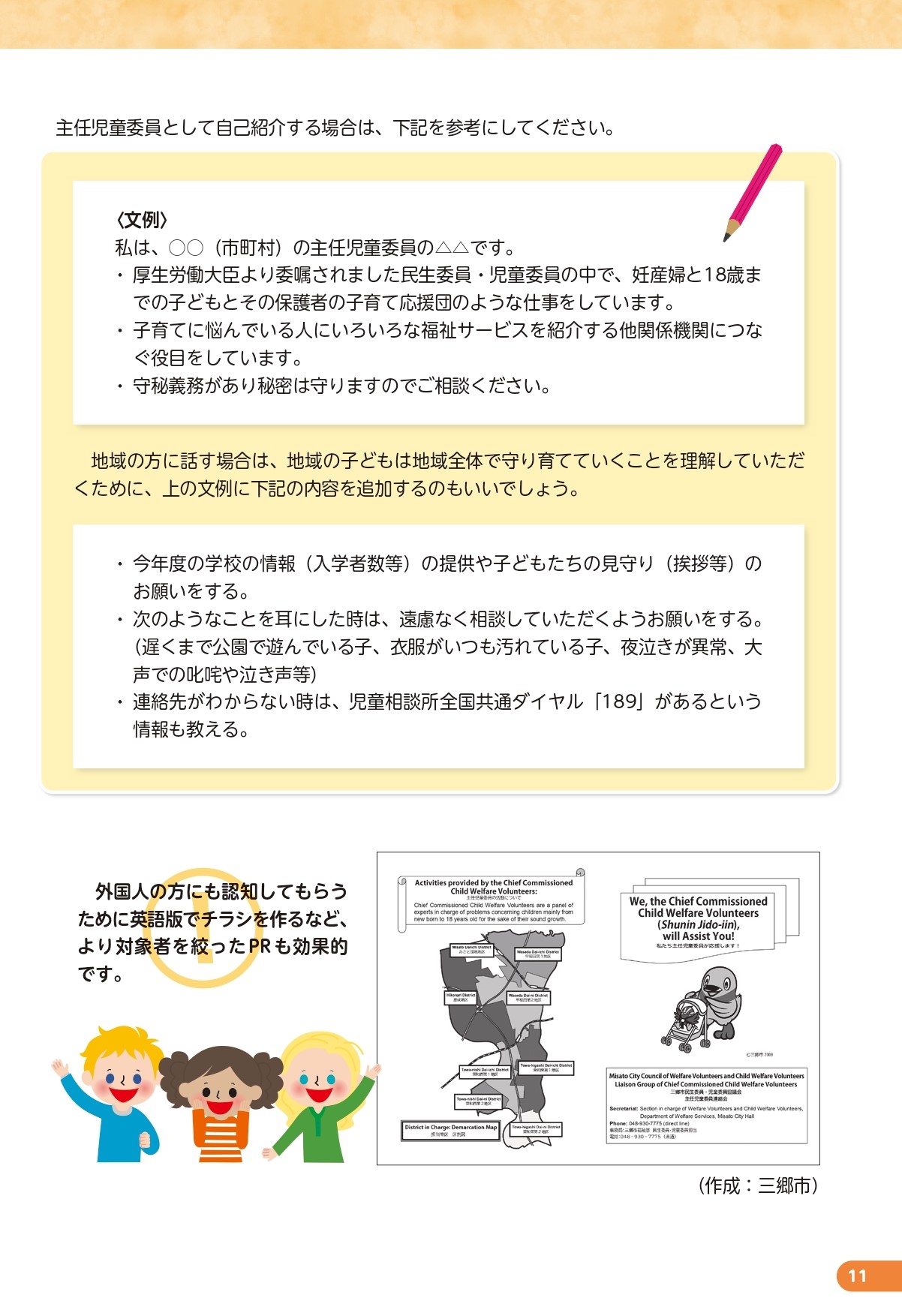 P10～11
‣分科会１テーマ「認知度向上」‣近年増加する外国人への広報も
13
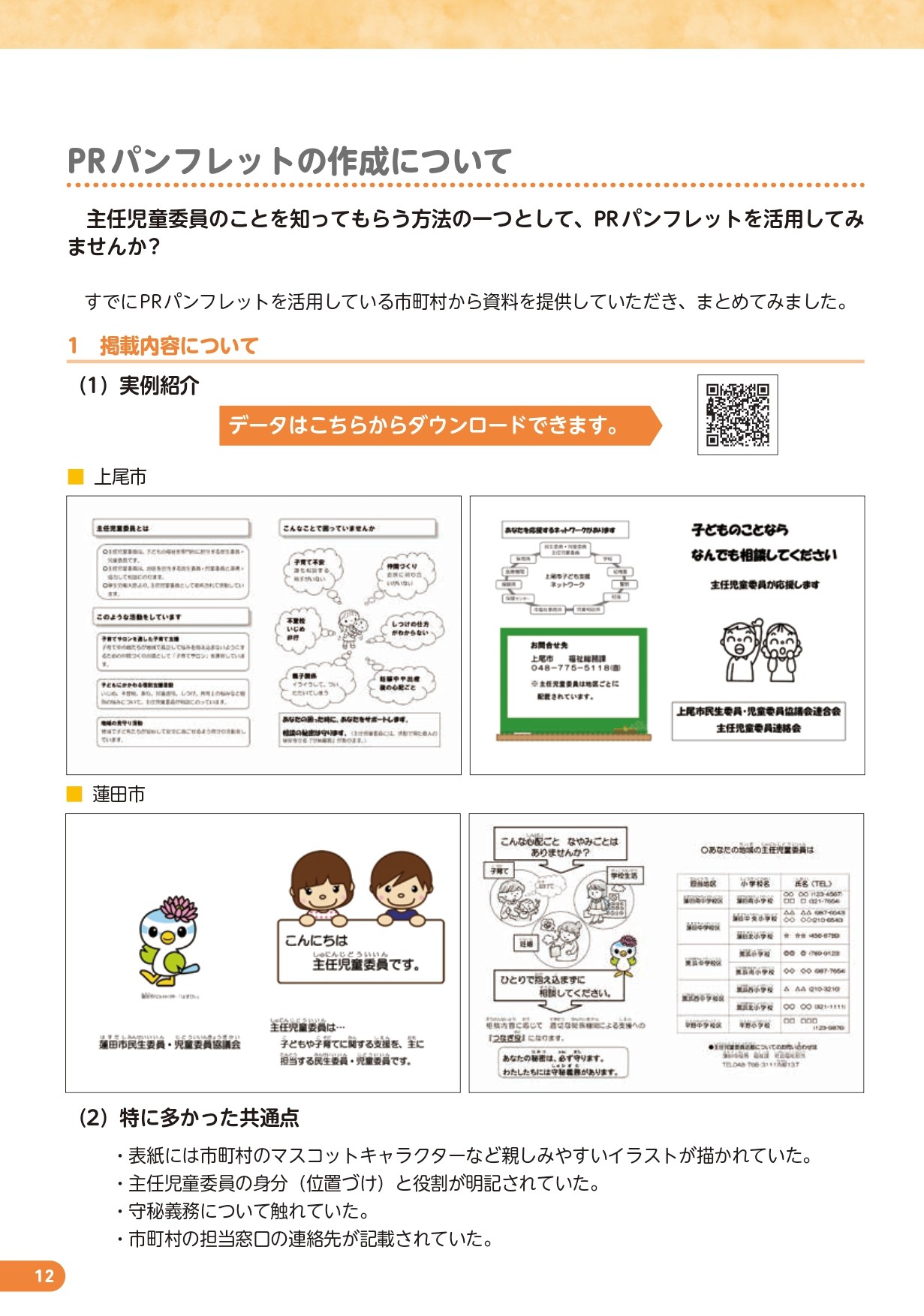 P12～13
‣全62市町村に依頼し、集まった情報を集約‣必須事項や注意事項を強調
14
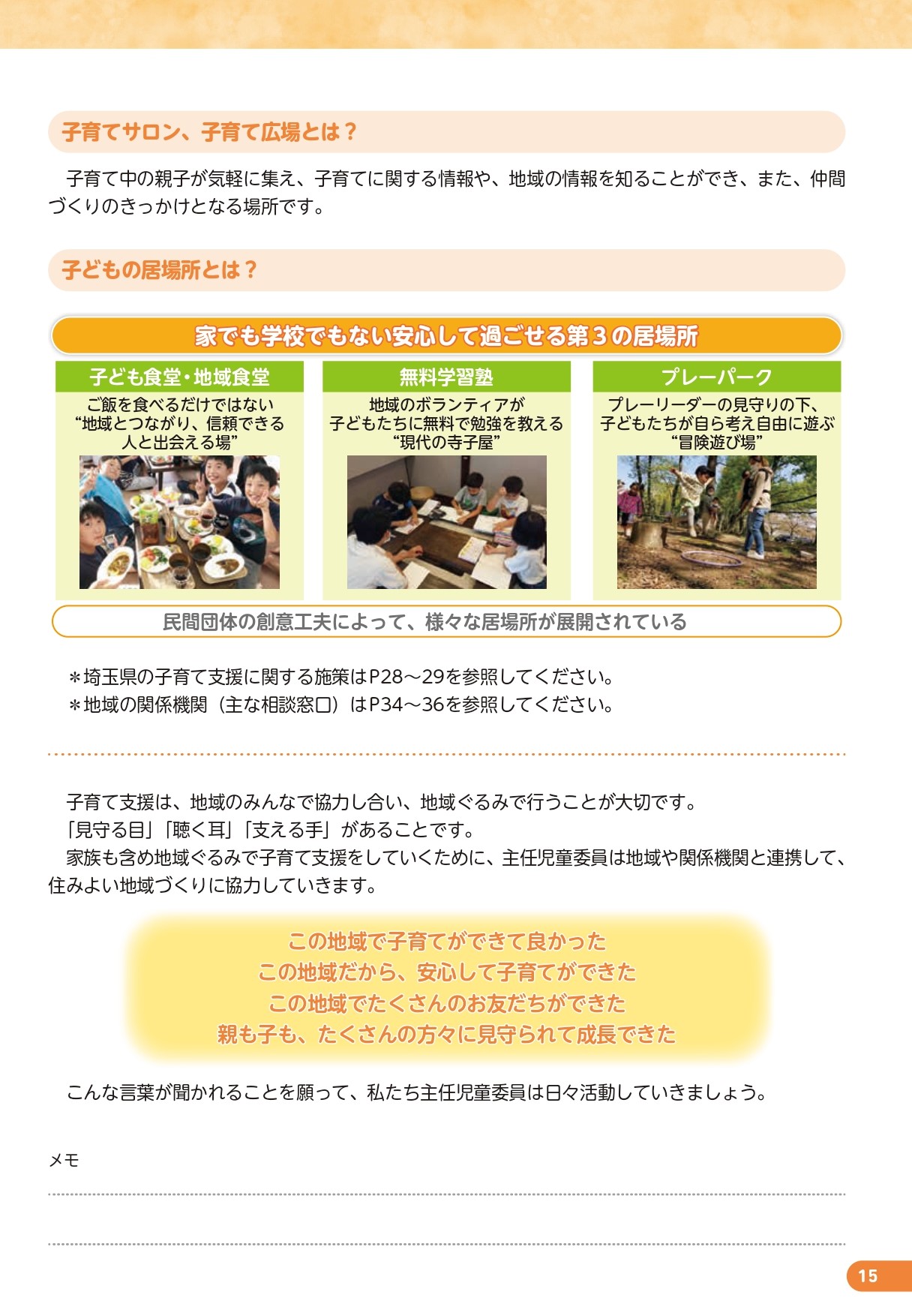 P14～15
‣広く“子育て支援”について掲載‣令和4年10月4日の研修内容を反映
15
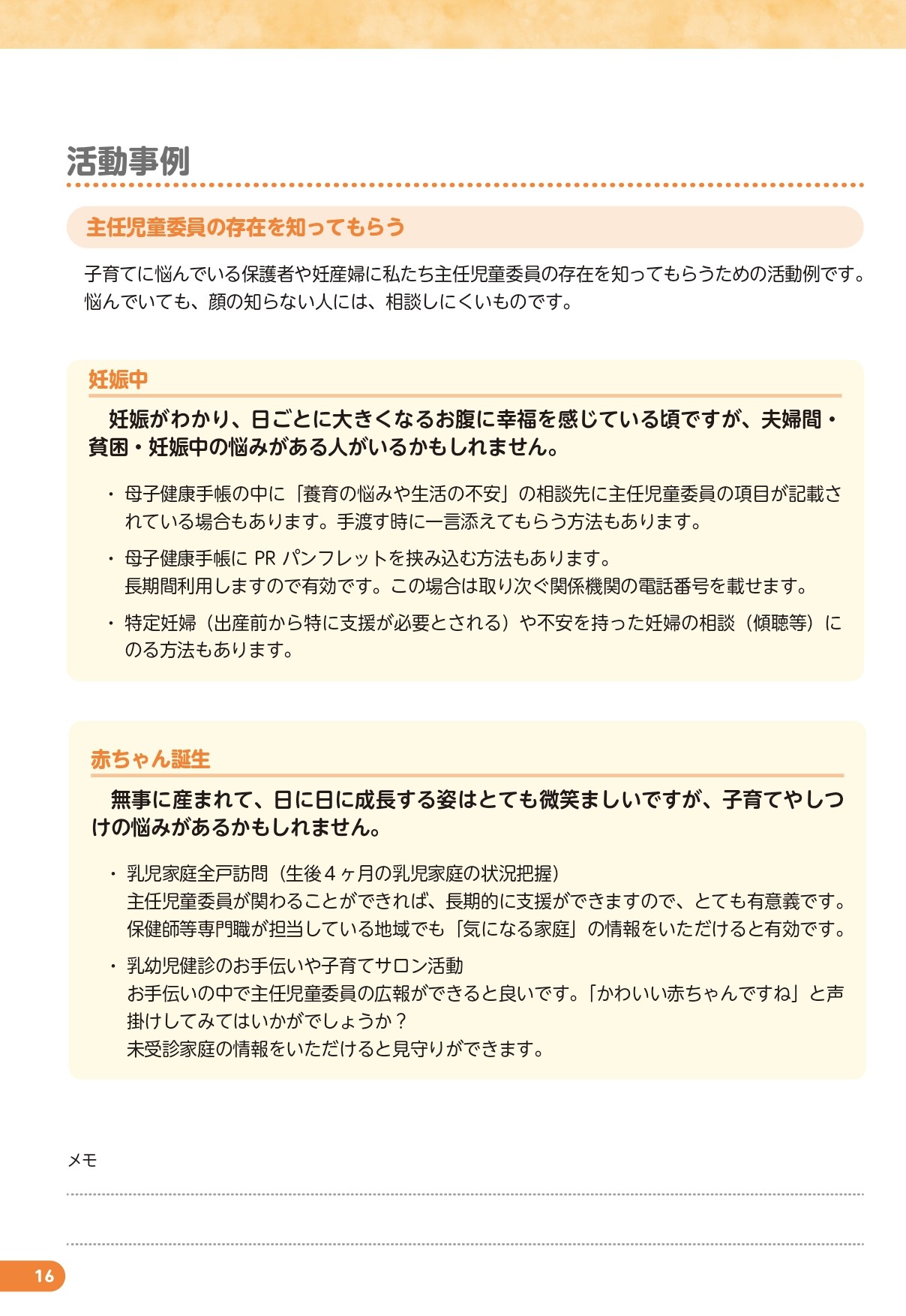 P16～17
‣新任の方に知ってほしい“妊娠中”　からの支援‣民生委員制度100周年時に作成し　た紹介カードを掲載
16
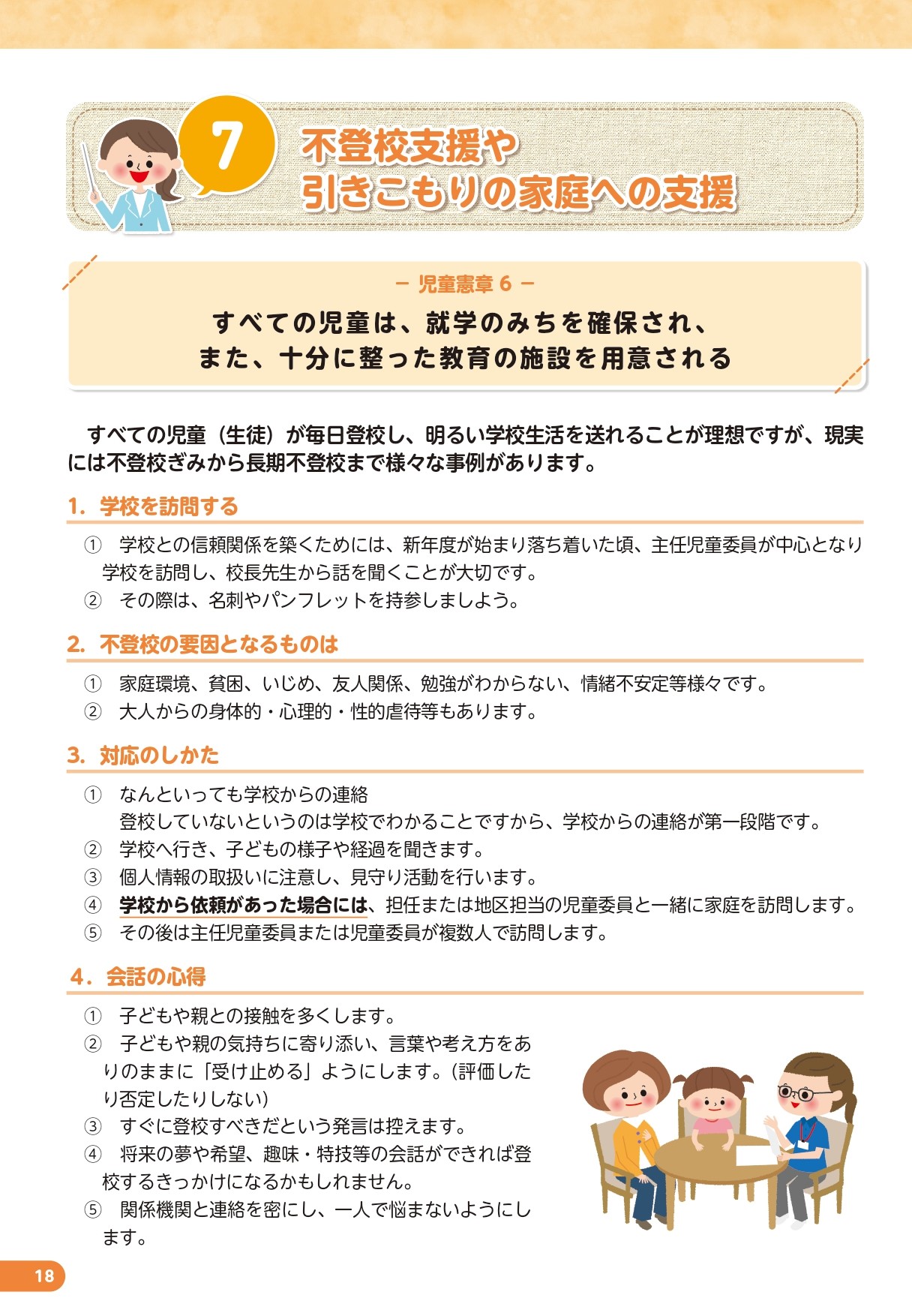 P18～19
‣分科会２テーマ「不登校支援」‣見守り活動中心に、家庭訪問等は依頼があった場合に行う旨を強調
17
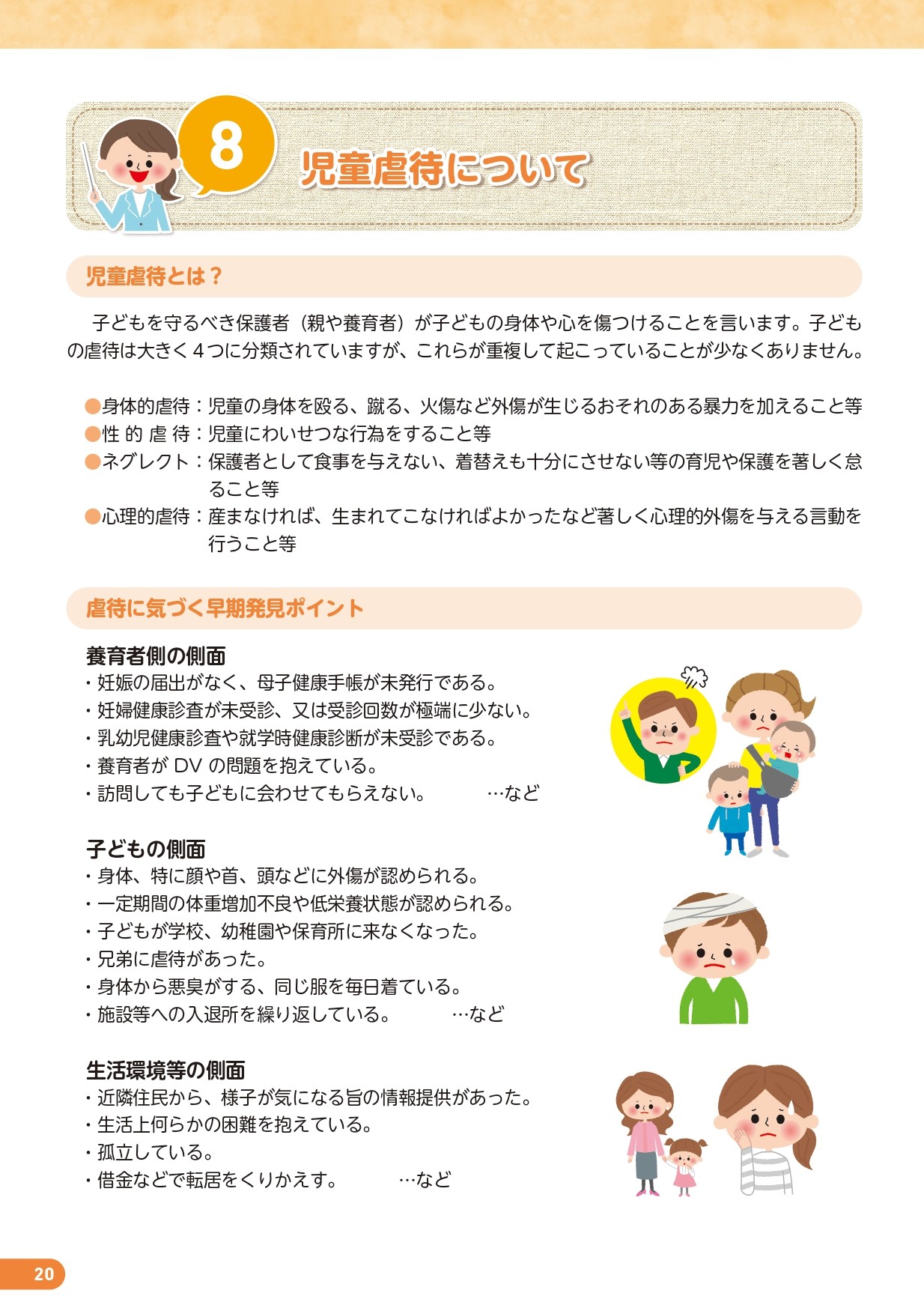 P20～21
‣分科会３テーマ「児童虐待」‣令和4年11月9日の研修でも大切と　された“気づき”のポイントを掲載
18
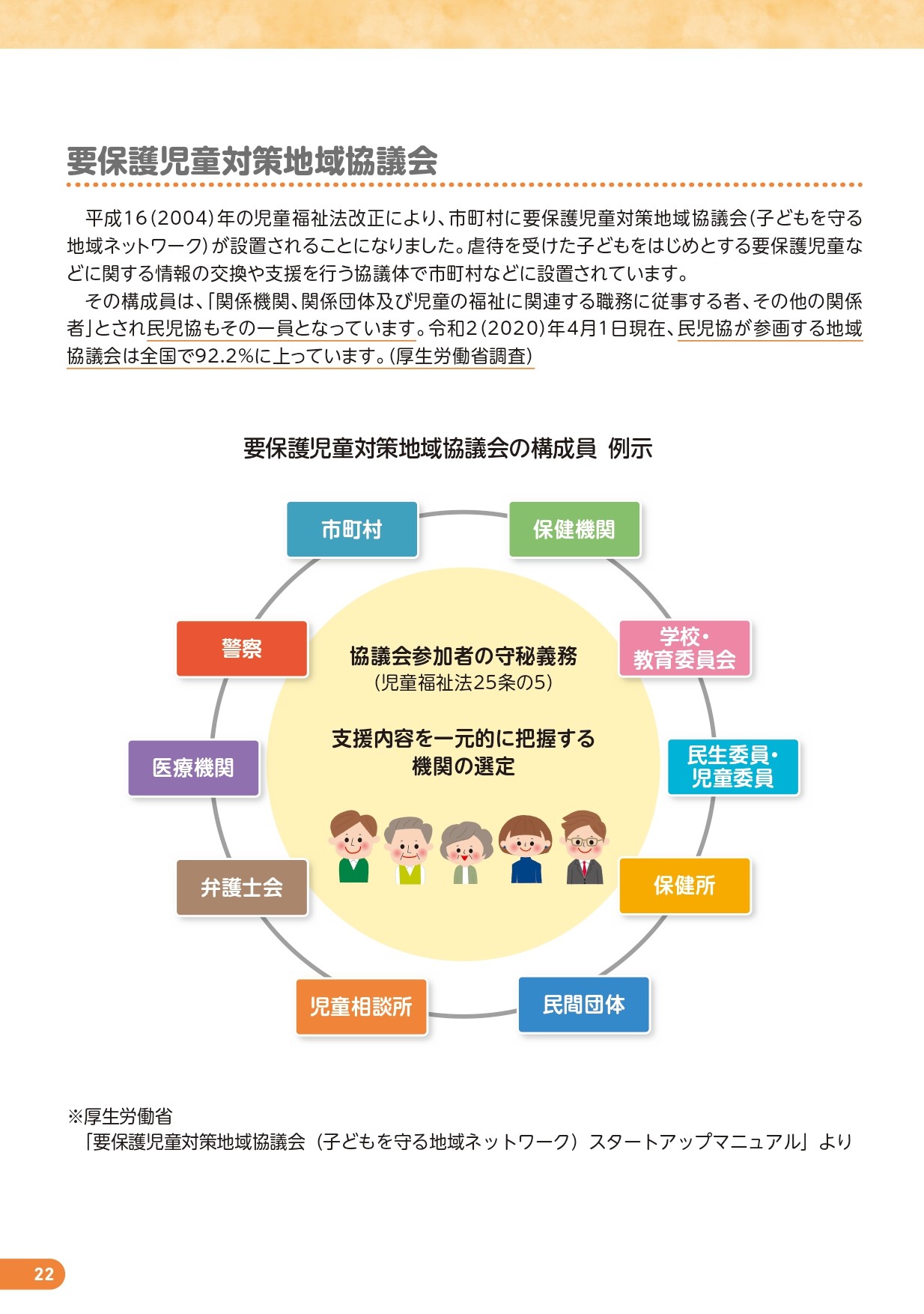 P22～23
‣関係機関であり一員になることも多　い“要保護児童対策地域協議会”に　ついて
19
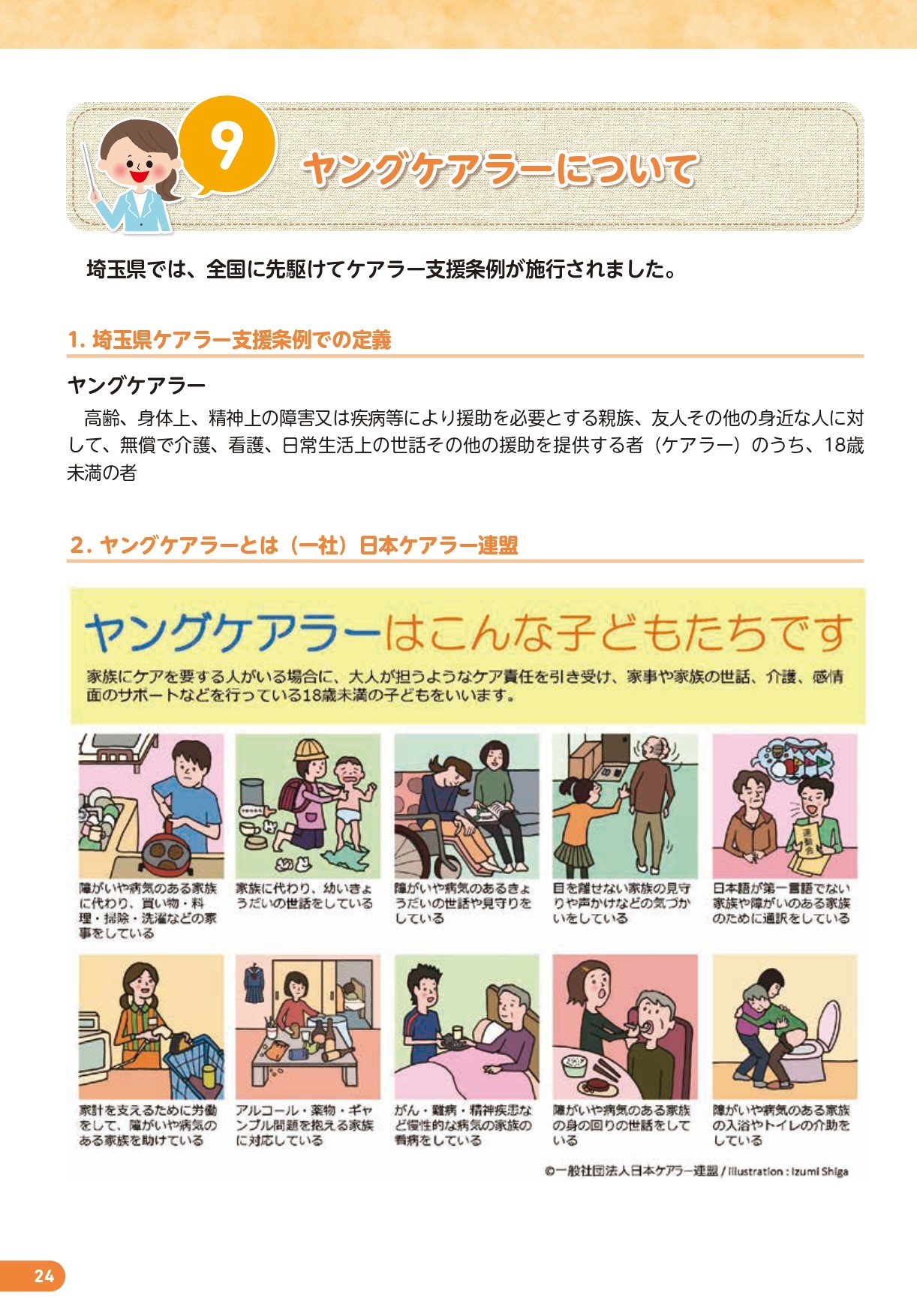 P24～25
‣分科会４テーマ「ヤングケアラー」‣全国に先駆けて条例が制定された　埼玉県ならではのページ‣事例がまだまだ少ないため、行政や　関係機関の説明を掲載
20
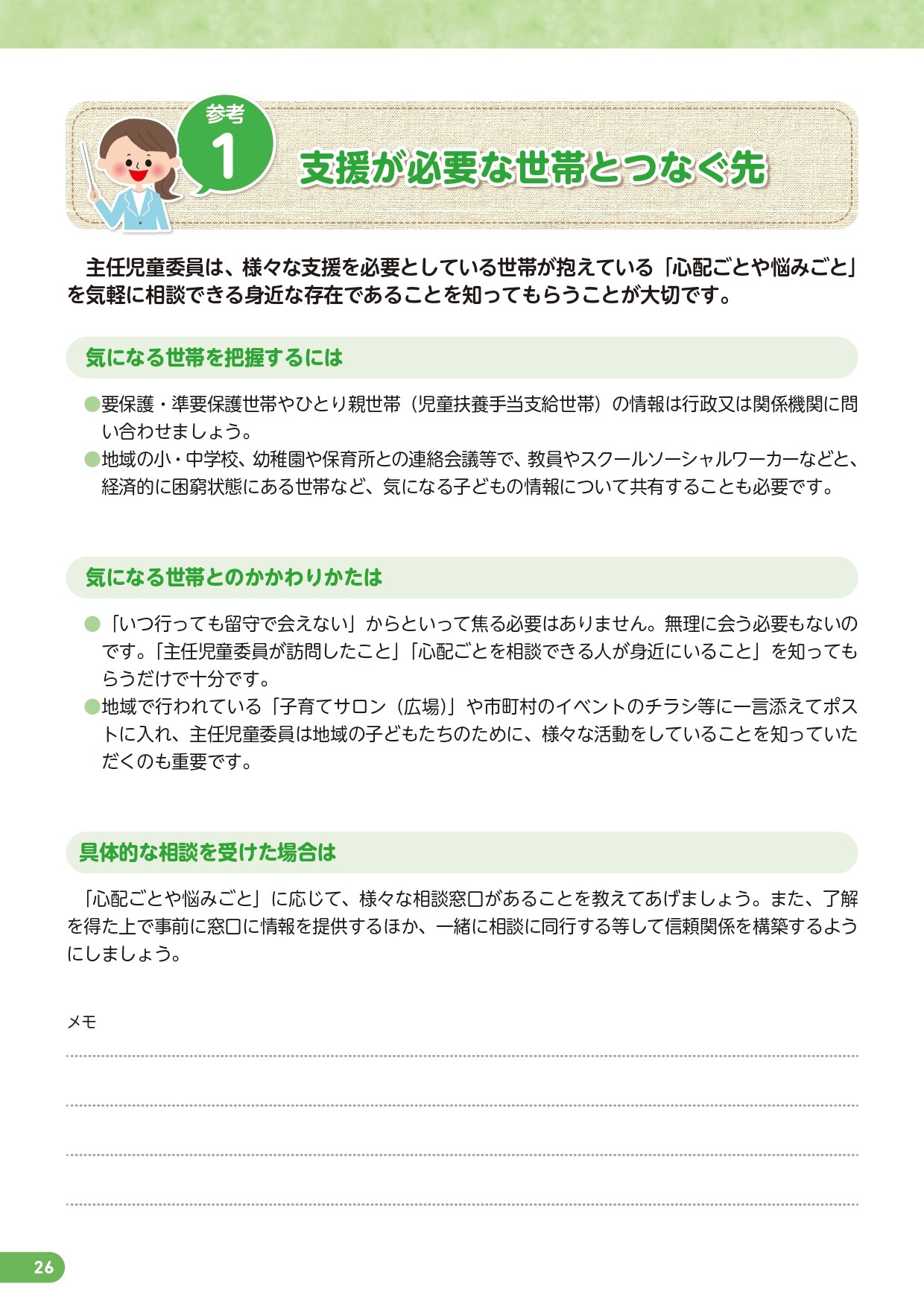 P26～27
‣相談窓口や事業例を掲載‣市町村独自の事業や機関はメモ欄　を活用
21
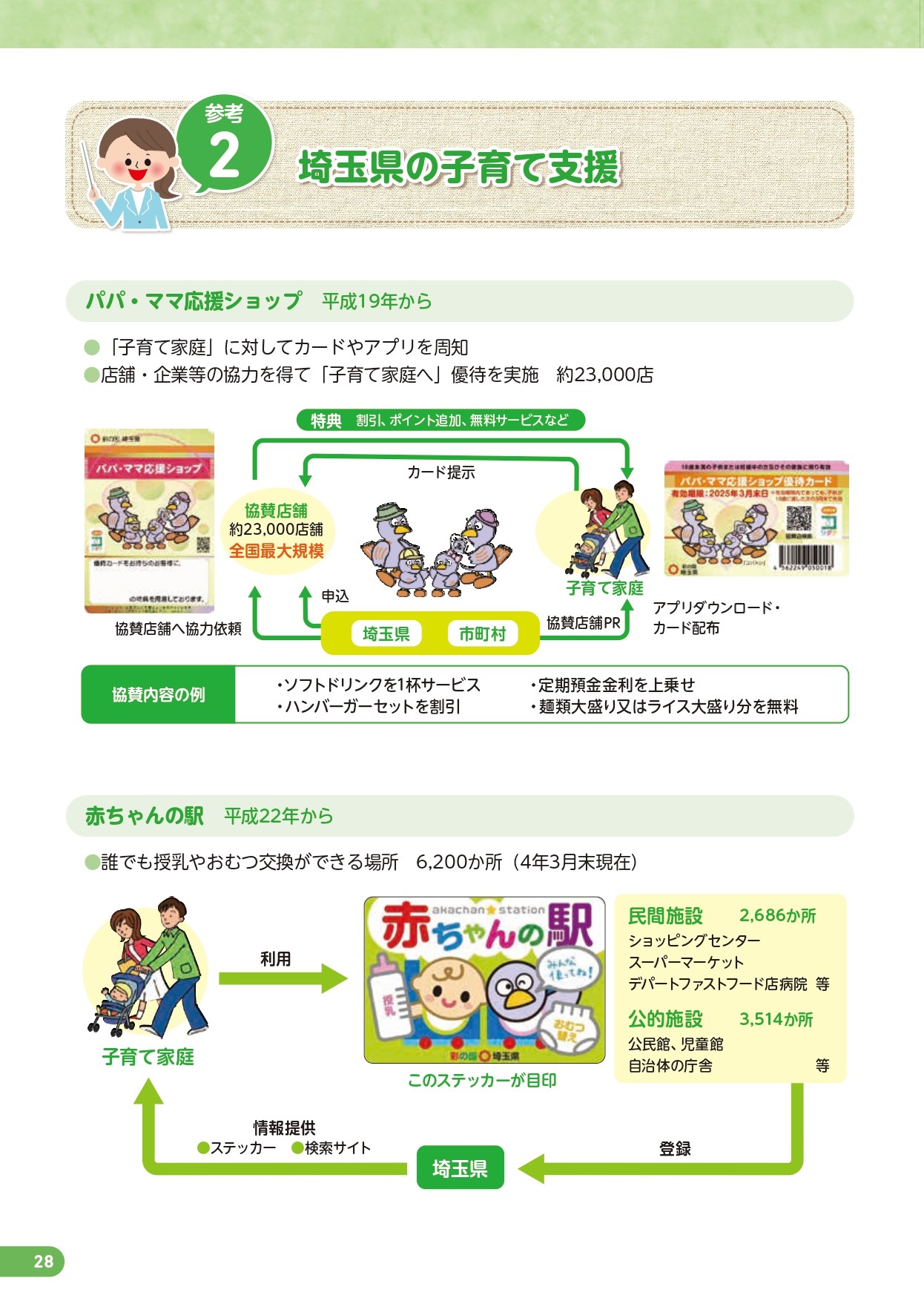 P28～29
‣県の子育て支援施策を紹介‣市町村独自の支援施策は短期間の　ものも多いため大きなメモ欄で
22
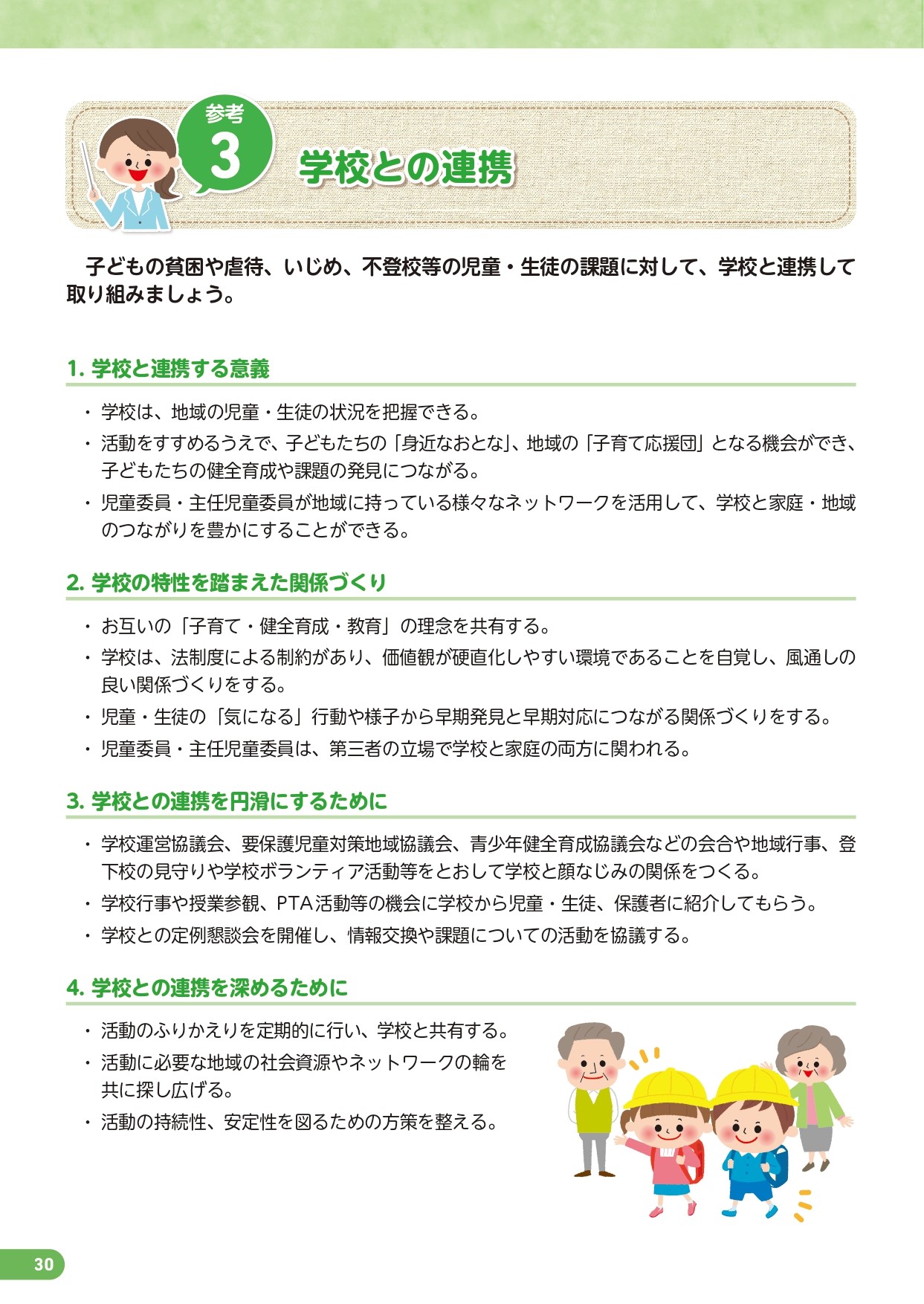 P30
‣子どもの支援には欠かせない学校　との連携についてポイントを掲載
23
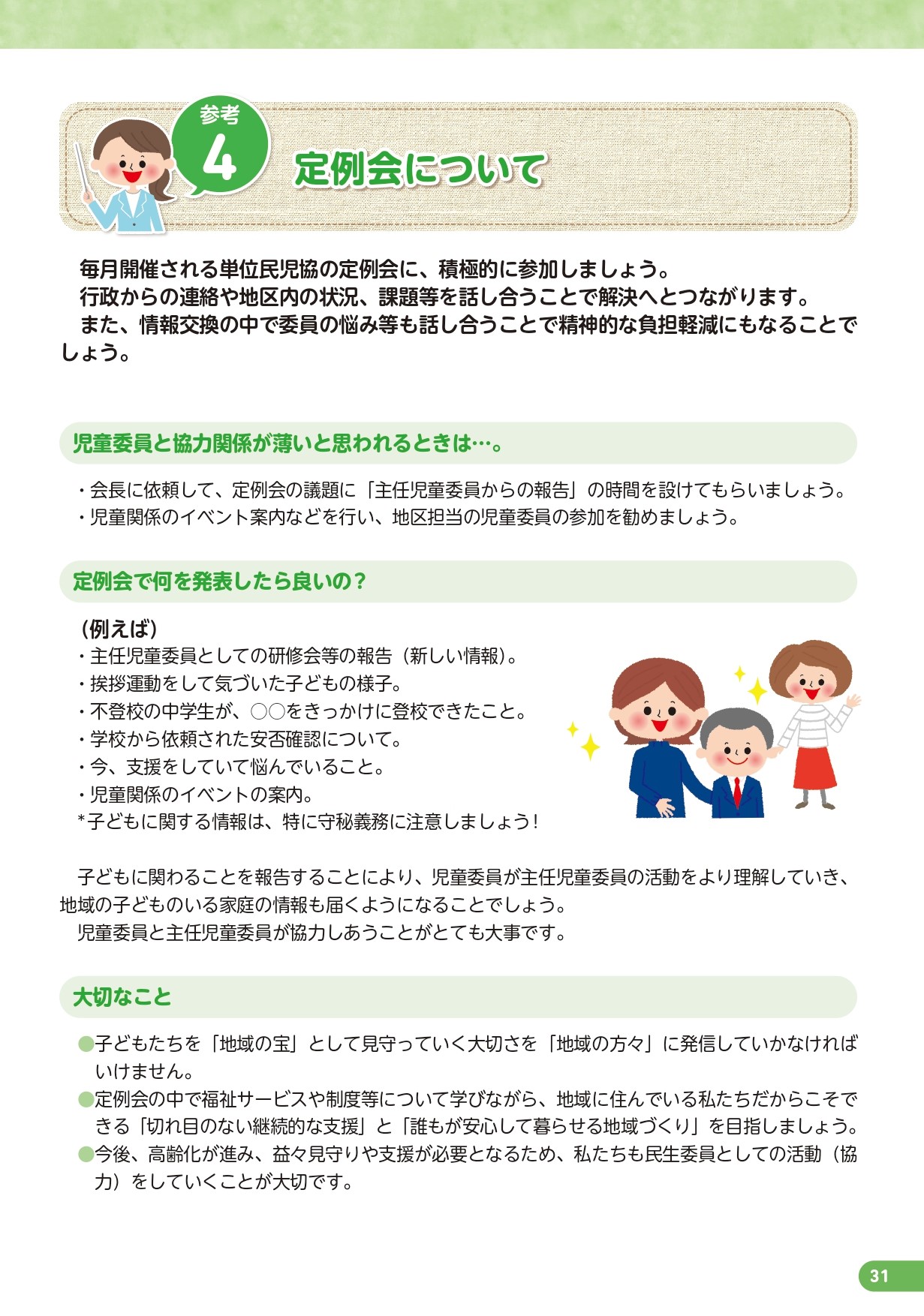 P31
‣よりよい支援に不可欠な民生委員・　児童委員との関係は定例会から‣主任児童委員として定例会で出来る　ことや役割について掲載
24
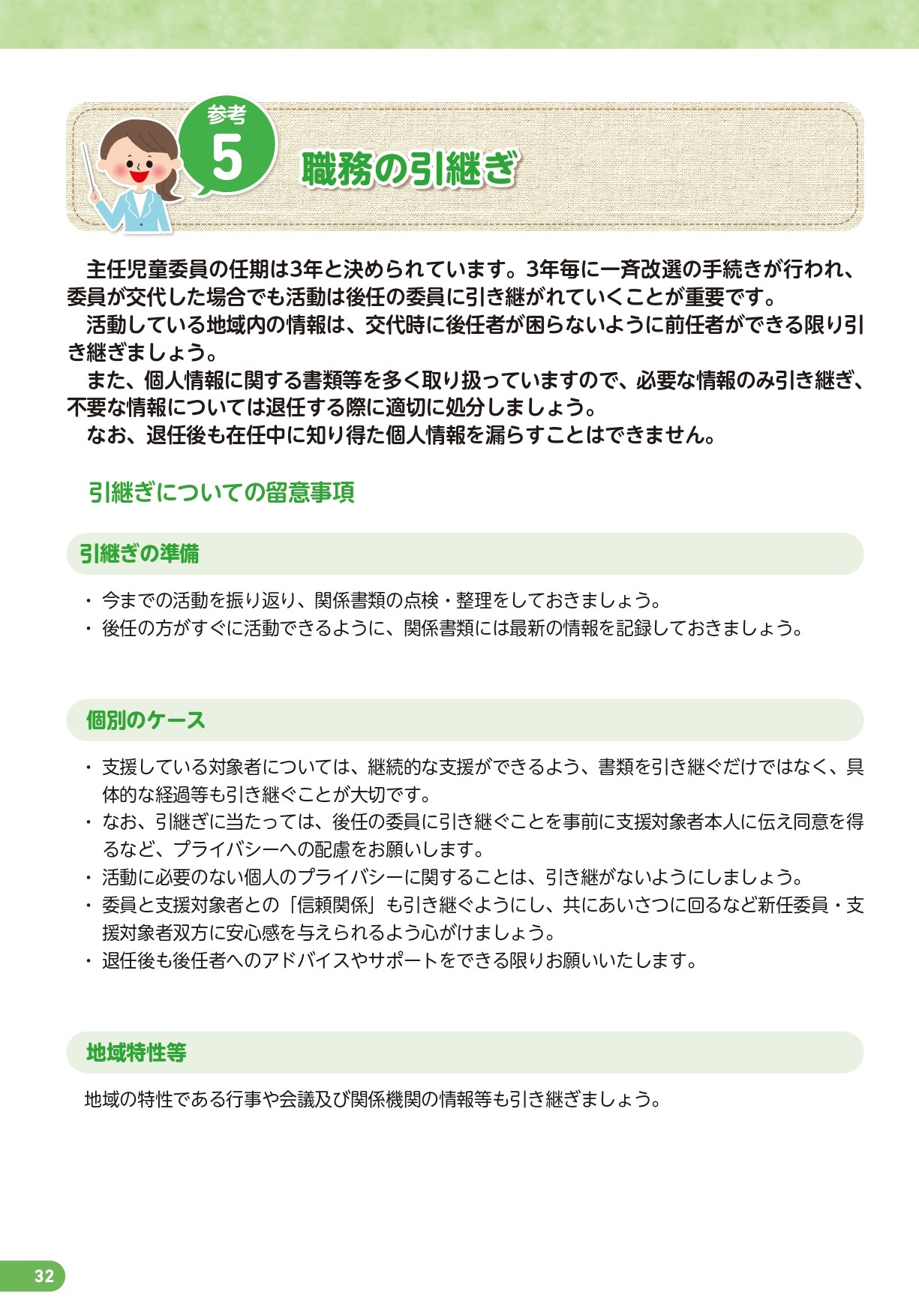 P32～33
‣要望の多かった引継ぎに関する情報を掲載‣地域ごとに様々であるためメモ欄を　活用してスムーズな引継ぎを
25
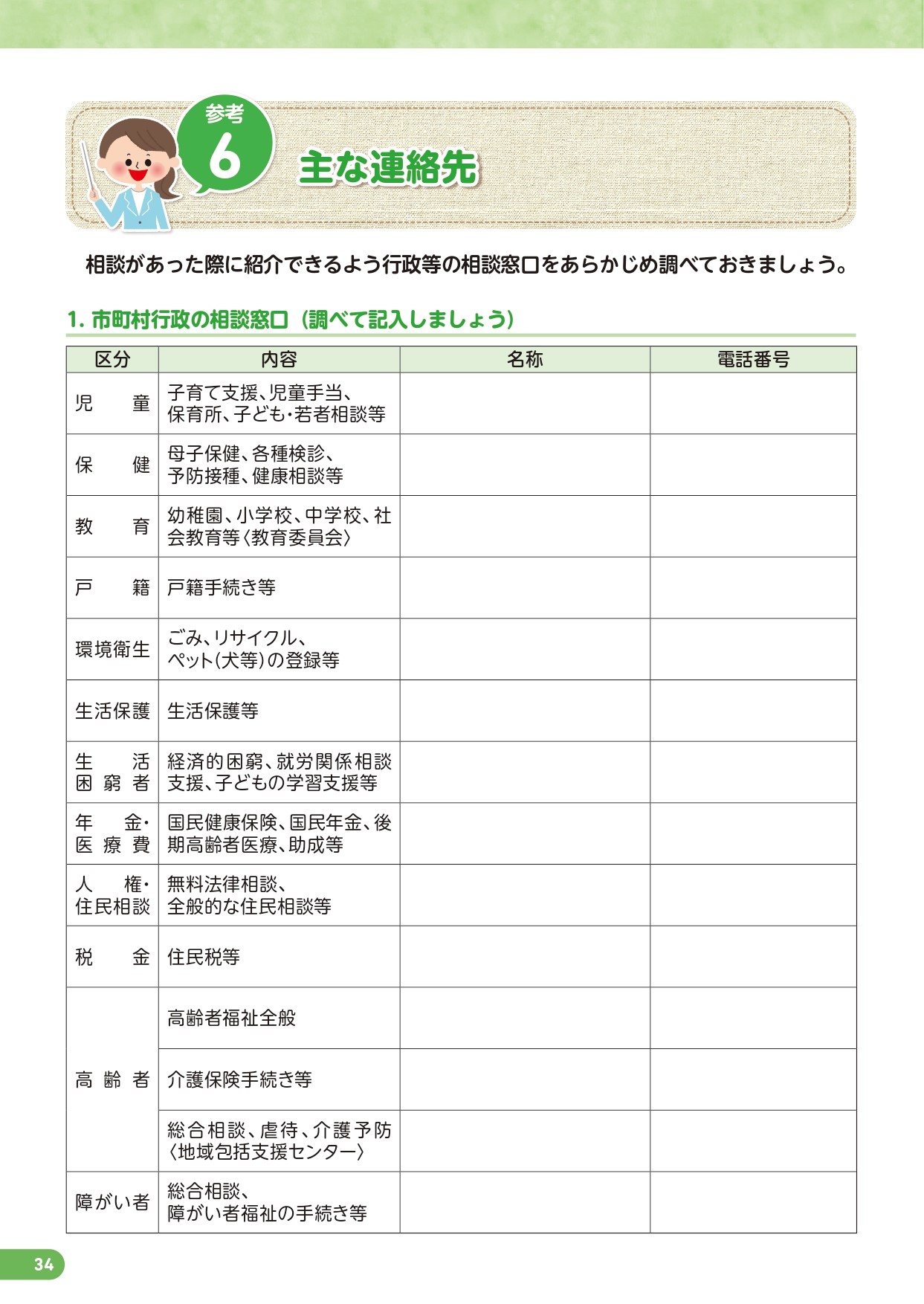 P34～36
‣支援に必要と思われる関係機関の連絡先を記入できるようにした。
26
子どもも、保護者も、委員も、
みんなが笑顔で暮らせる埼玉県へ
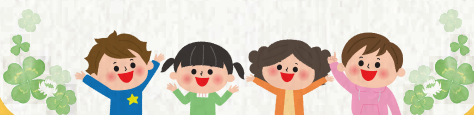 27